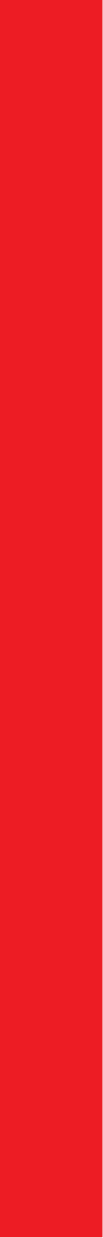 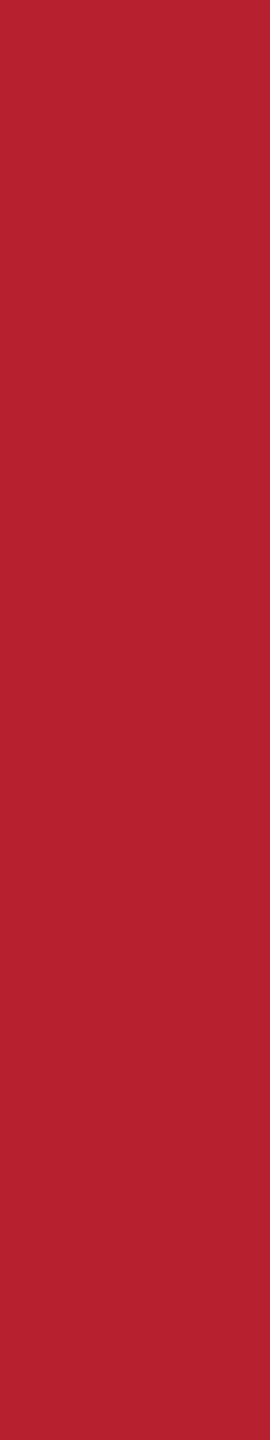 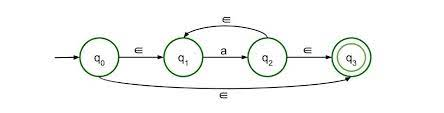 NFA -ε
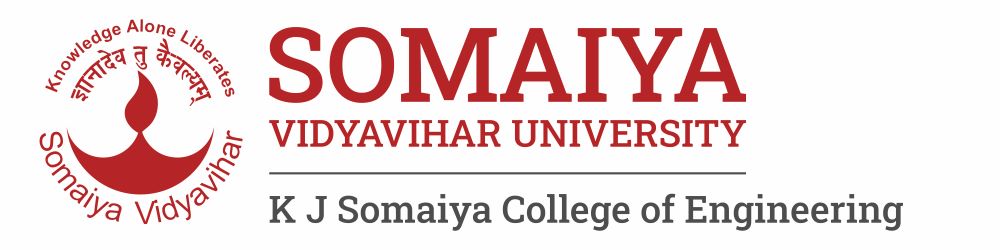 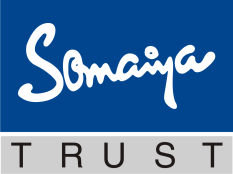 NFA with ε
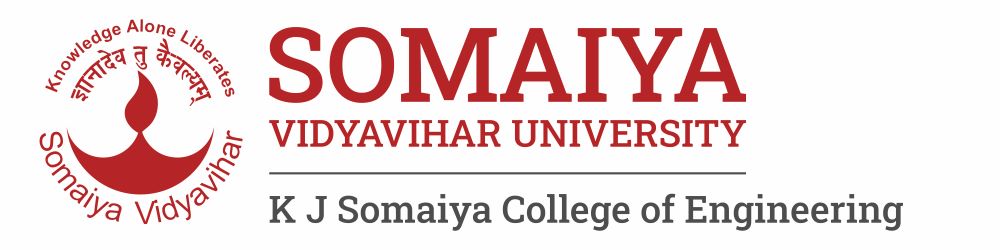 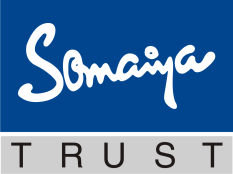 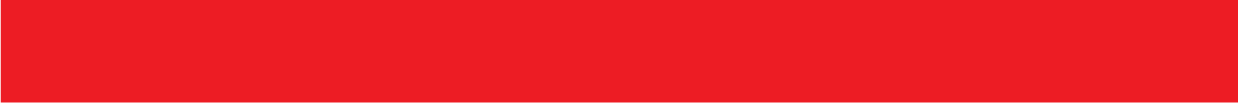 2
3
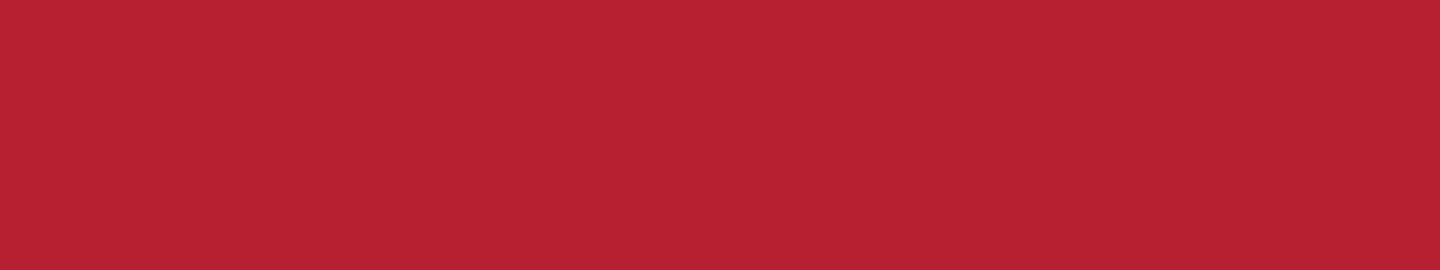 Definition of  NFA
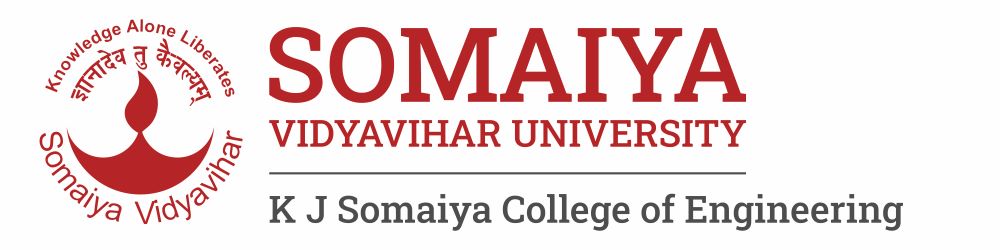 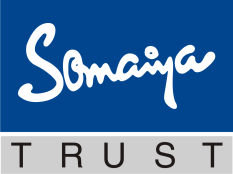 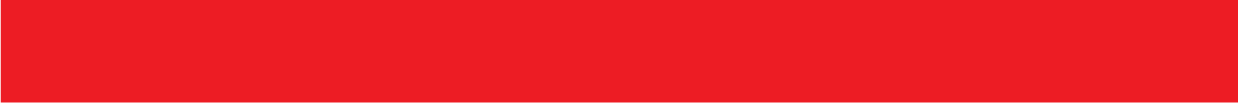 3
3
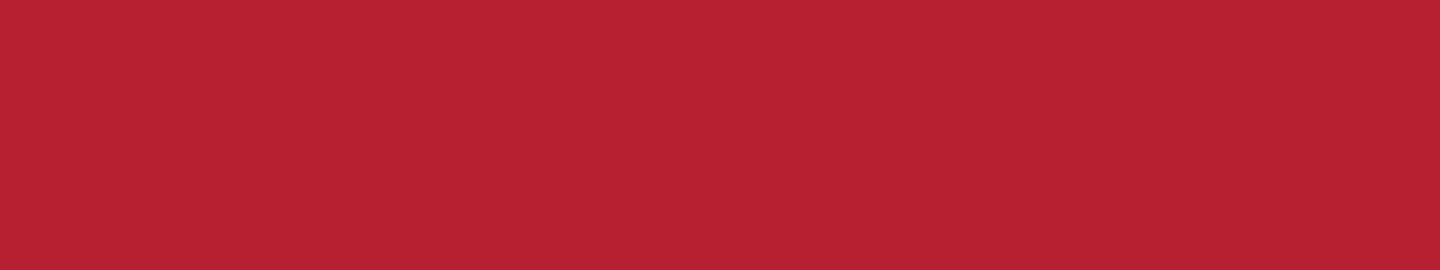 Example ε-NFA
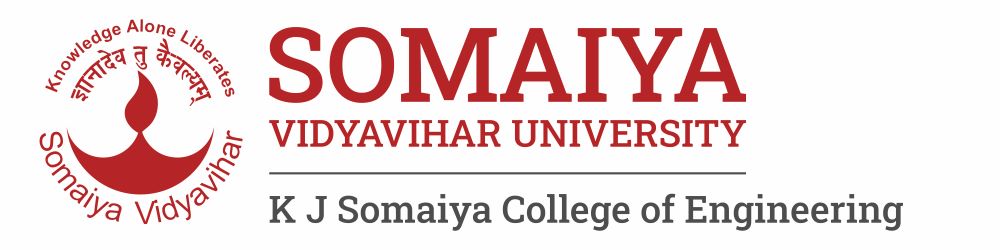 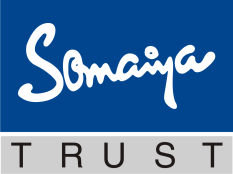 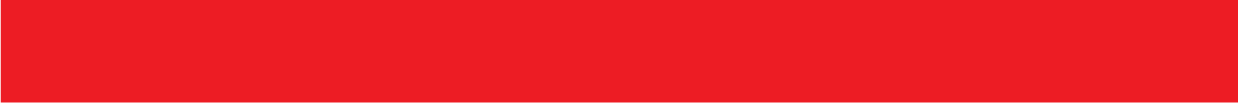 4
3
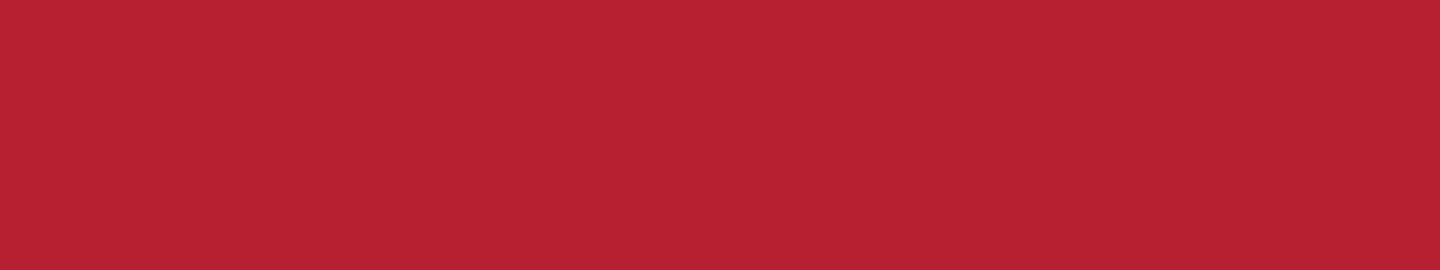